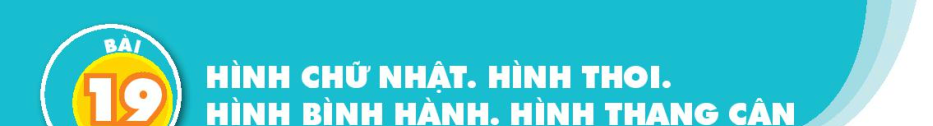 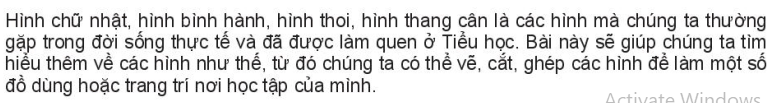 KHỞI ĐỘNG
Các hình trên là hình gì?
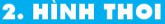 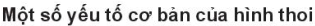 Trong các đồ vật ở có ở hình 4.9, đồ vật nào có dạng hình thoi?
HĐ3
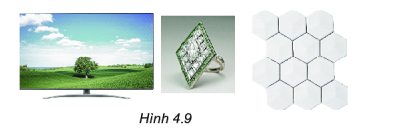 Em hãy tìm một số hình ảnh của hình thoi trong thực tế.
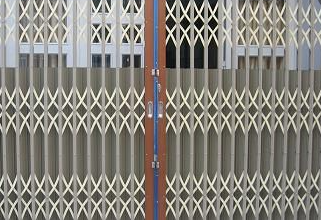 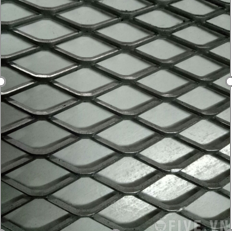 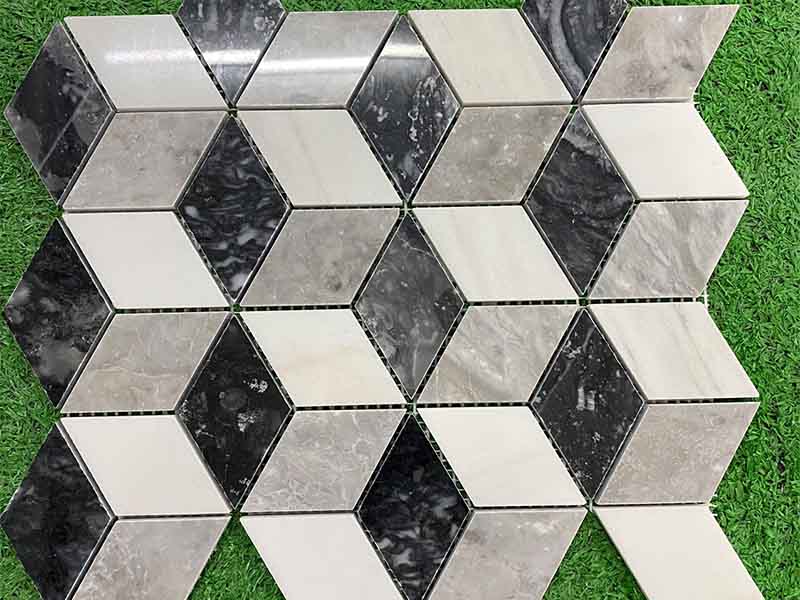 Cửa kéo
Hoa văn trang trí
Lưới thép hình thoi
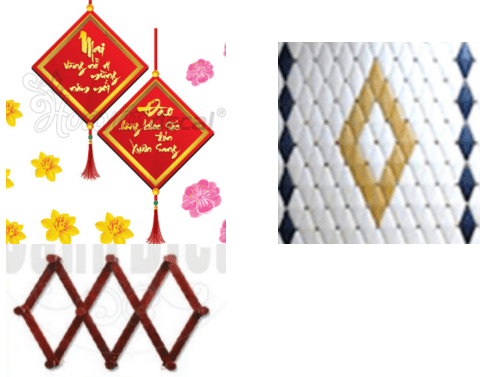 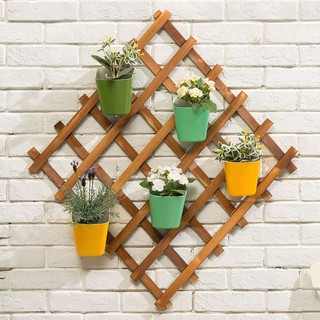 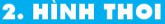 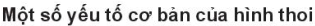 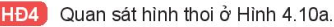 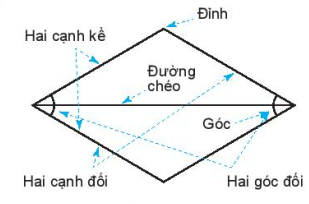 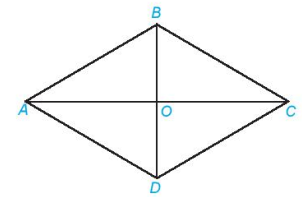 Nêu tên các đỉnh, cạnh, đường chéo của hình thoi ABCD
đỉnh
cạnh
đường chéo
Đỉnh: A, B, C, D
Cạnh: AB, BC, CD, DA
Đường chéo: AC, BD.
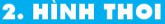 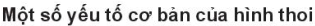 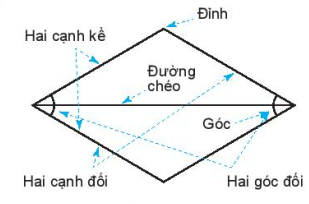 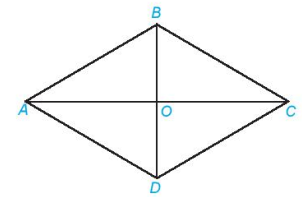 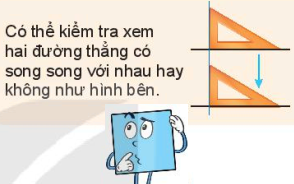 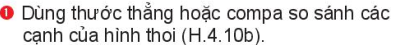 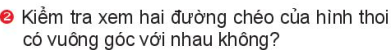 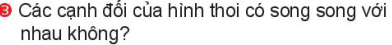 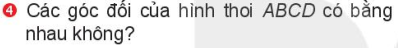 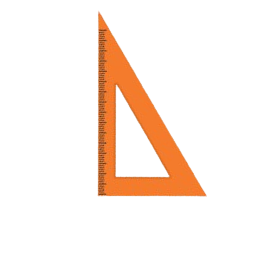 B
A
O
C
D
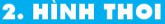 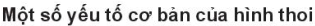 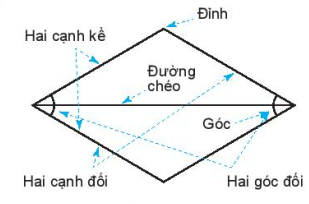 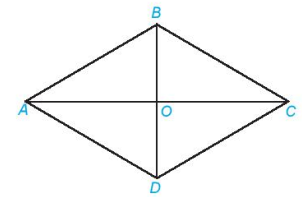 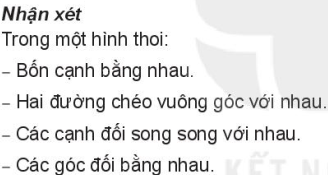 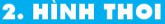 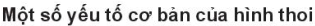 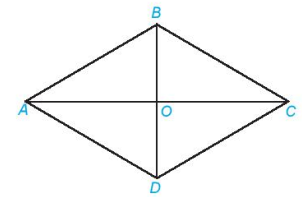 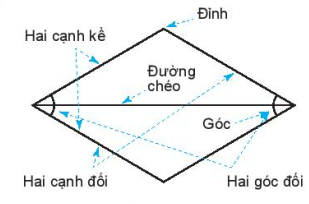 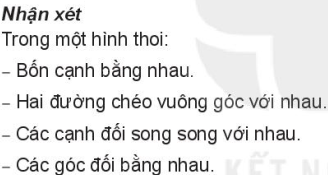 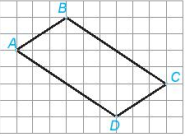 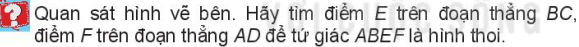 4.Các góc đối của hình thoi ABCD có bằng nhau không?
Gấp giấy để kiểm tra xem các góc đối của hình thoi có bằng nhau không
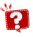 Quan sát hình vẽ bên. Hãy tìm điểm E trên đoạn thẳng BC, điểm F trên đoạn thẳng AD để tứ giác ABEF là hình thoi?
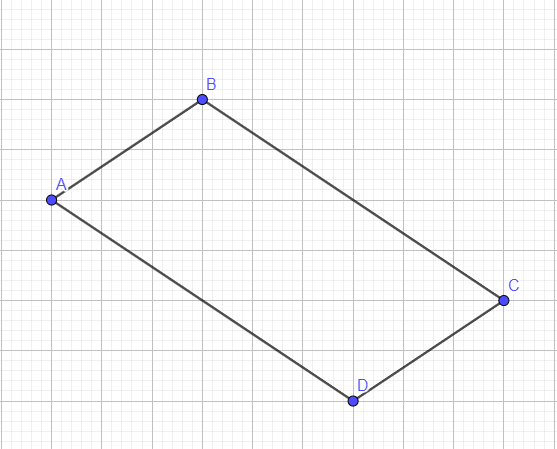 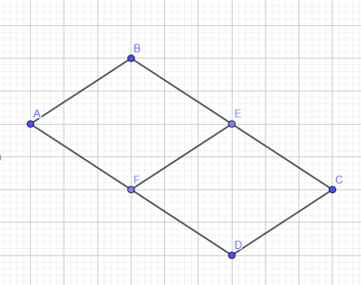